주 내게 말씀하시니
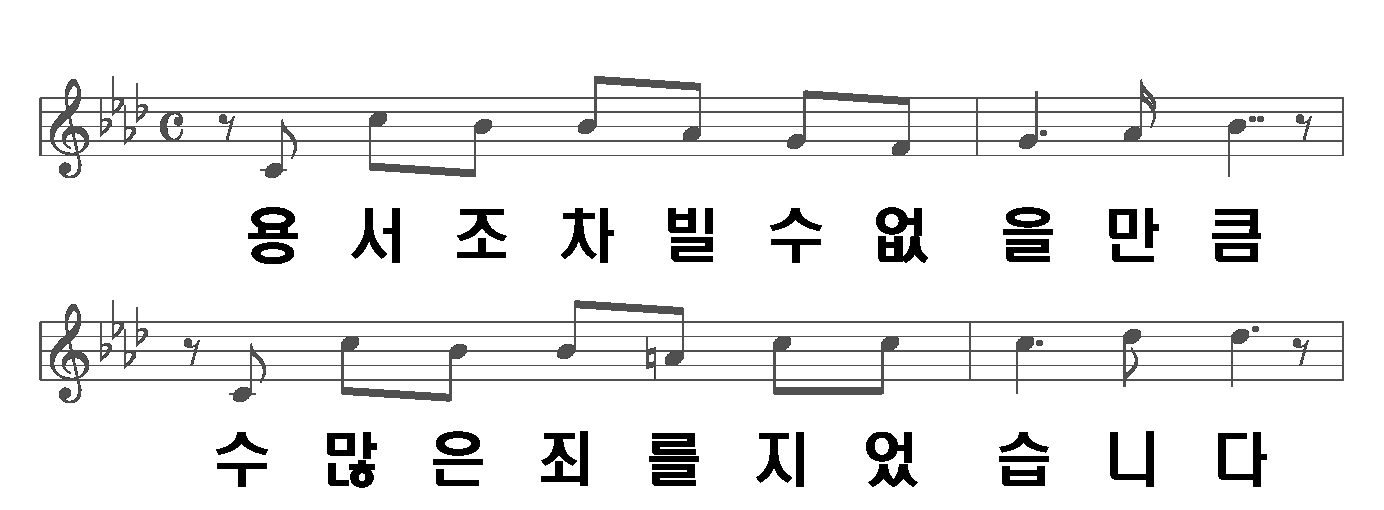 1/10
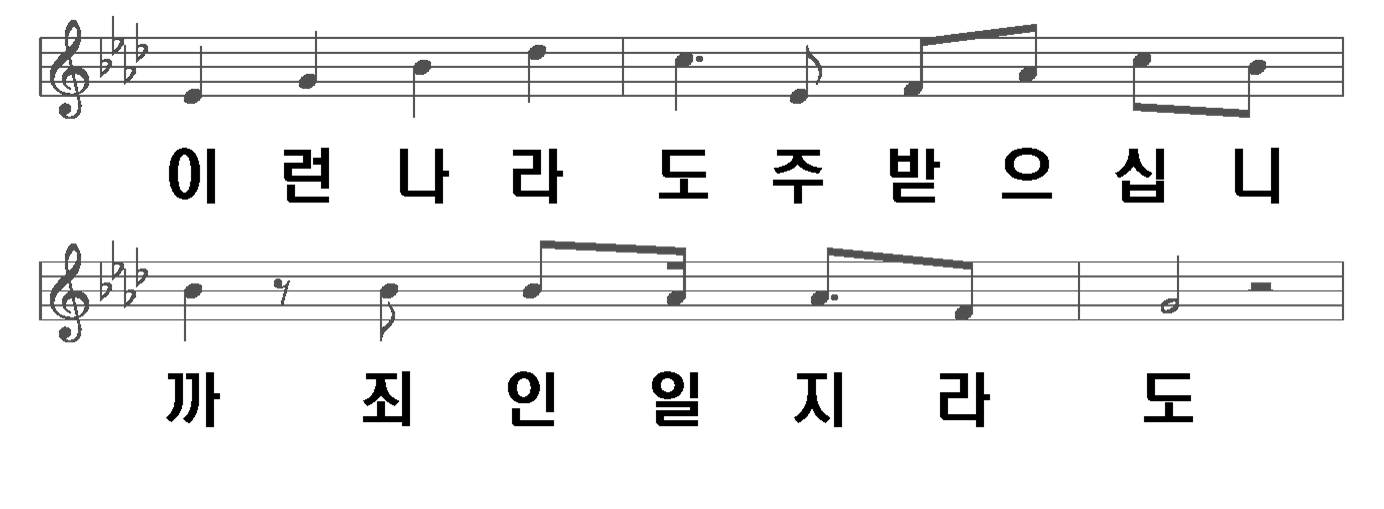 2/10
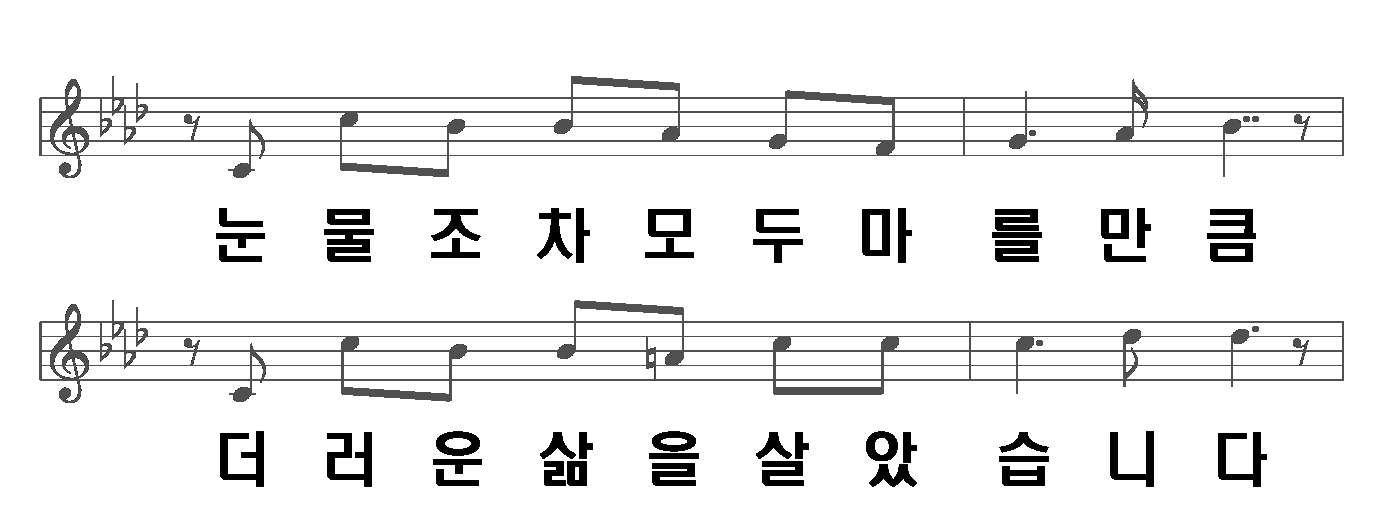 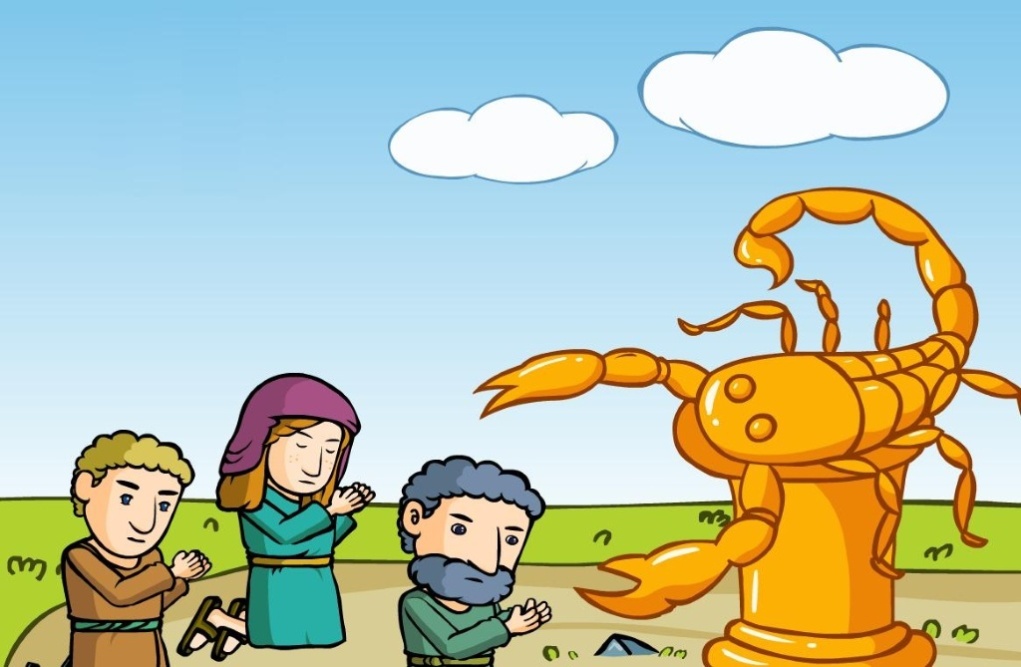 3/10
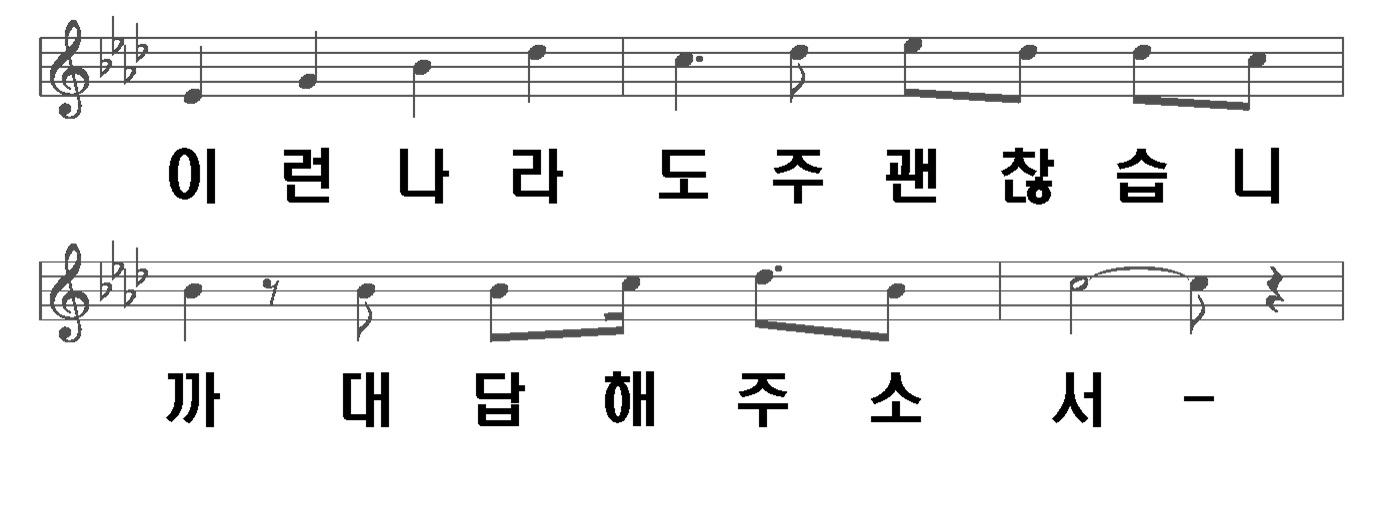 4/10
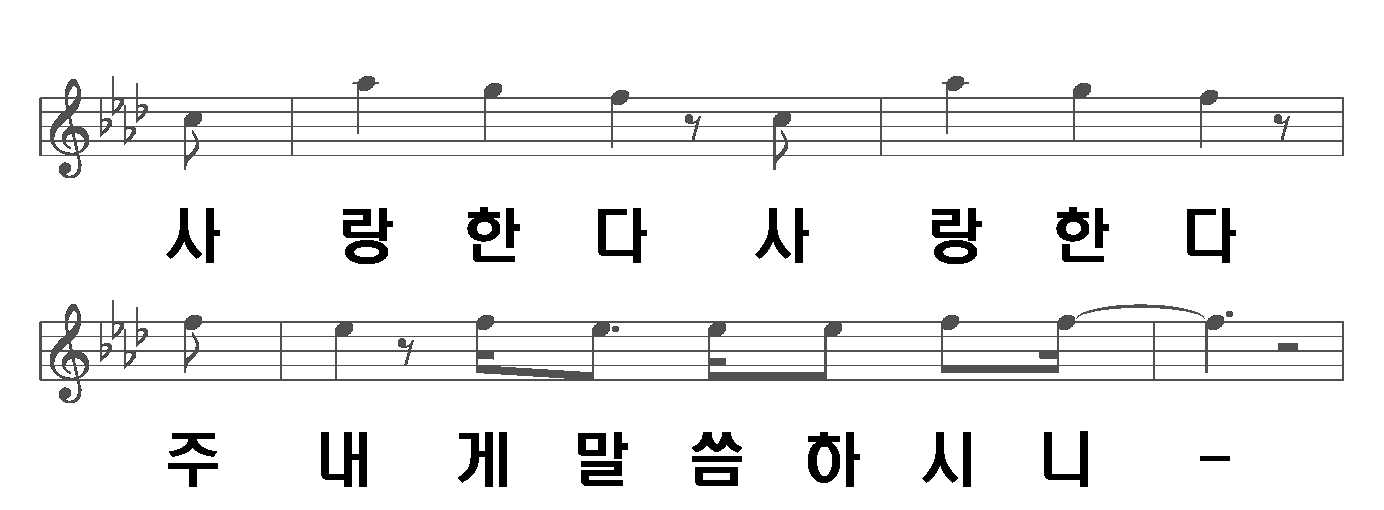 5/10
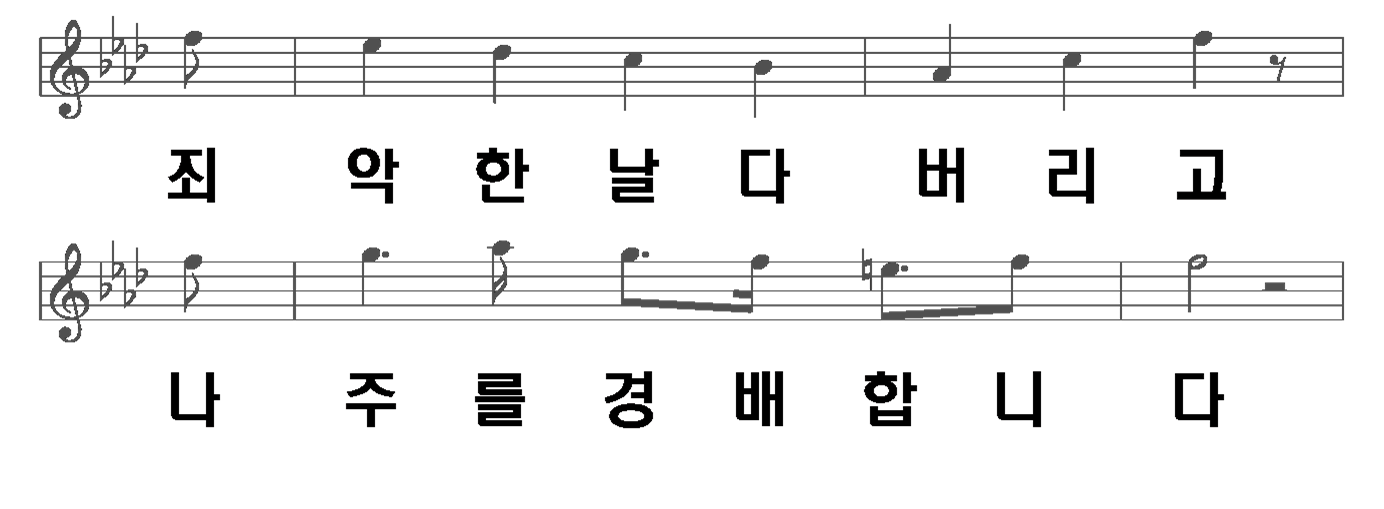 6/10
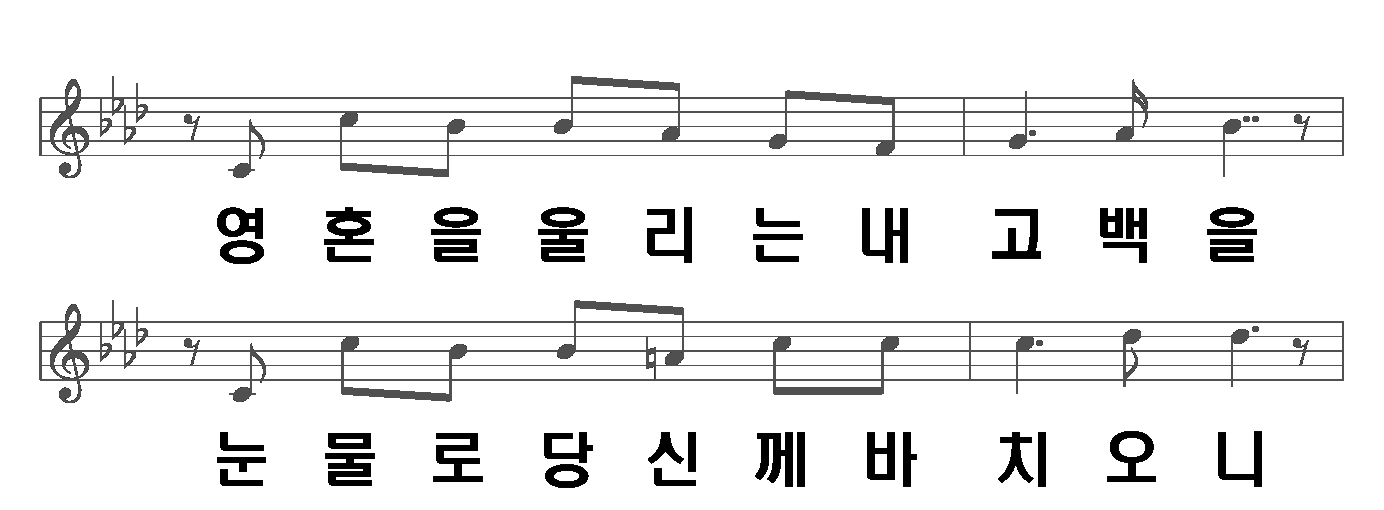 7/10
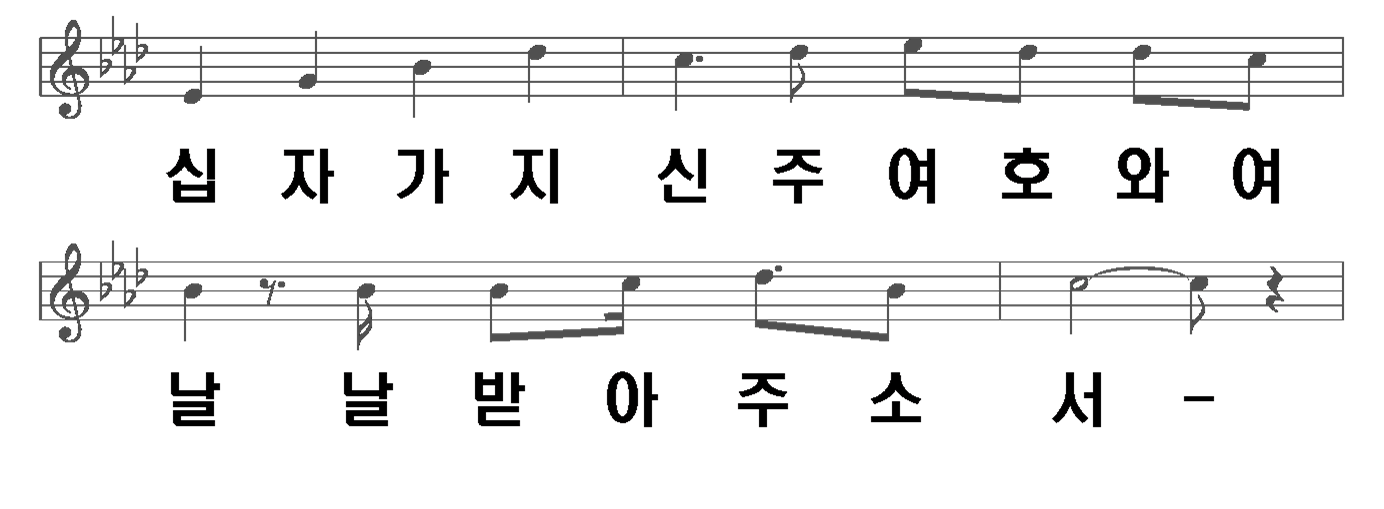 8/10
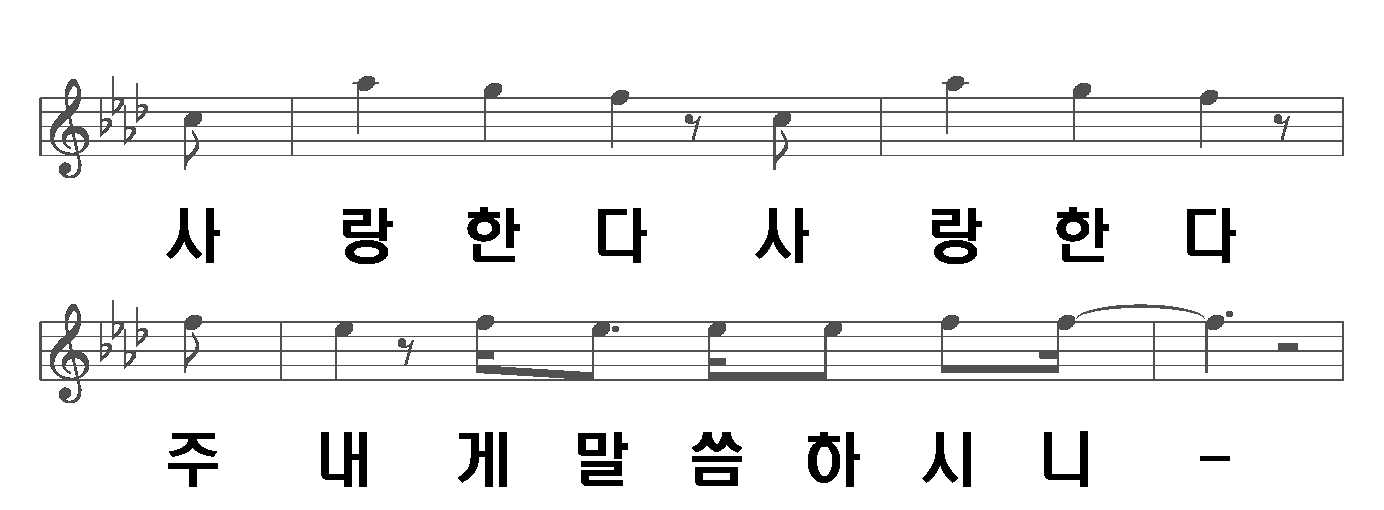 9/10
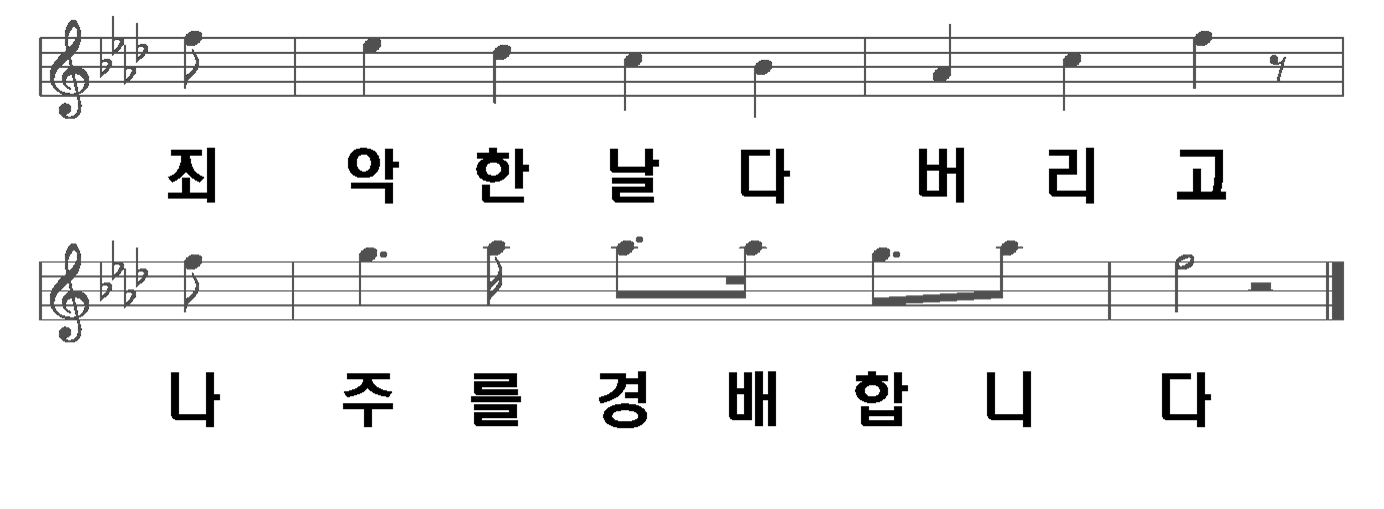 10/10